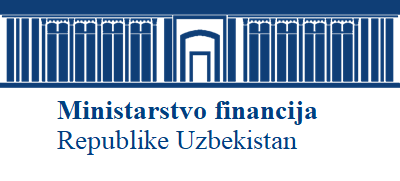 UNAPRJEĐENJE PRORAČUNSKOG RAČUNOVODSTVA I FINANCIJSKOG IZVJEŠTAVANJA U REPUBLICI UZBEKISTAN
Postojeće mjere za reformu i unaprjeđenje proračunskog računovodstva i izvještavanja
Odobrena je Strategija za unaprjeđenje sustava javnih financija (br. 506 od 24. kolovoza/augusta 2020., odjeljak 5. „Jačanje financijske discipline i povećanje parlamentarne i javne kontrole proračunskog procesa harmonizacijom proračunskih računovodstvenih standarda, unaprjeđenjem unutarnjih kontrola i sustava revizije”);
Od 2016. do 2019. odobreno je dvanaest proračunskih računovodstvenih standarda (BAS) u skladu s Međunarodnim računovodstvenim standardima za javni sektor (IPSAS) (BAS 1. Računovodstvena politika BAS 2. Jedinstveni računski plan; BAS 3. Financijsko izvještavanje; BAS 4. Utjecaj promjena na devizni tečaj; BAS 5. Poljoprivreda; BAS 6. Zakupi; BAS 7. Inventar; BAS 8. Nekretnine, postrojenja i oprema;BAS 9. Nematerijalna imovina; BAS 10. Prihod od transakcija razmjene; BAS 11. Troškovi zajmova; BAS 12. Ugovori o izgradnji);
Izrađen je Akcijski plan („Plan aktivnosti”) za provedbu IPSAS-a postupnim prijelazom na metodu utemeljenu na gotovinskim sredstvima i daljnji razvoj proračunskog računovodstva u Republici Uzbekistan, uspostavljena je Radna skupina za harmonizaciju proračunskog računovodstva u skladu s IPSAS-om uz sudjelovanje relevantnih ministarstava;
izrađen je Opis poslova (ТOR) u svrhu transformacije Jedinstvenog računskog plana u softverskom sustavu UzASBO u suradnji s Računalnim centrom Ministarstva financija Republike Uzbekistan, te TOR za transformaciju JRR-a i proračunskog računovodstva u softverskom sustavu FMIS;
Daljnje radnje za reformiranje proračunskog računovodstva i izvještavanja
Planira se pokretanje automatiziranog sustava proračunskog računovodstva u sustavu UzASBO tijekom 2021. koji će sadržavati JRR i nove oblike financijskog izvještavanja;
odobrit će se standard za konsolidirano financijsko izvještavanje te Izvještaj o novčanim tokovima u skladu s IPSAS-om;
Stalna aktivna suradnja s međunarodnim stručnjacima (Svjetska banka., Azijska banka za razvoj. MMF, Francuska razvojna agencija, UNDP)
Poduzete mjere za ublažavanje negativnih utjecaja pandemije koronavirusne bolesti (COVID-19):
1. Prema Dekretu Predsjednika Republike Uzbekistan (br. УП-5969 od 19. ožujka/marta 2020. „O PRIORITETNIM MJERAMA UBLAŽAVANJA NEGATIVNOG UTJECAJA PANDEMIJE KORONAVIRUSA I GLOBALNIH KRIZA NA GOSPODARSKI SEKTOR”) uspostavljen je Fond za borbu protiv krize pod Ministarstvom financija Republike Uzbekistan, a njegova se sredstva prvenstveno upotrebljavaju za:
a) financiranje mjera namijenjenih suzbijanju širenja infekcije koronavirusa;
b) podršku poduzetništvu i zapošljavanju;
c) proširenje socijalne pomoći, uključujući pružanje dodatnih sredstava; 
d) osiguravanje održivog djelovanja gospodarskog sektora.
2. Primici Fonda za borbu protiv krize sastoje se od: državnog proračuna Republike Uzbekistan (uključujući optimizaciju rashoda), povoljnih zajmova međunarodnih financijskih institucija i ostalih izvora.
3. Rashodi Fonda za borbu protiv krize stvoreni su putem jedinstvenog računa otvorenog unutar Jedinstvenog računa riznice (JRR) (uz pojedinačne račune u proračunskim organizacijama), a sve su transakcije bile automatski vidljive u FMIS-u.
4. Prihodi i rashodi Fonda objavljeni su na web-stranici Ministarstva i u medijima.